Волонтёрство
Выполнил:
Иващенко Влад
7 класс
Мамоновской СОШ
2018 г
Волонтерство – это…
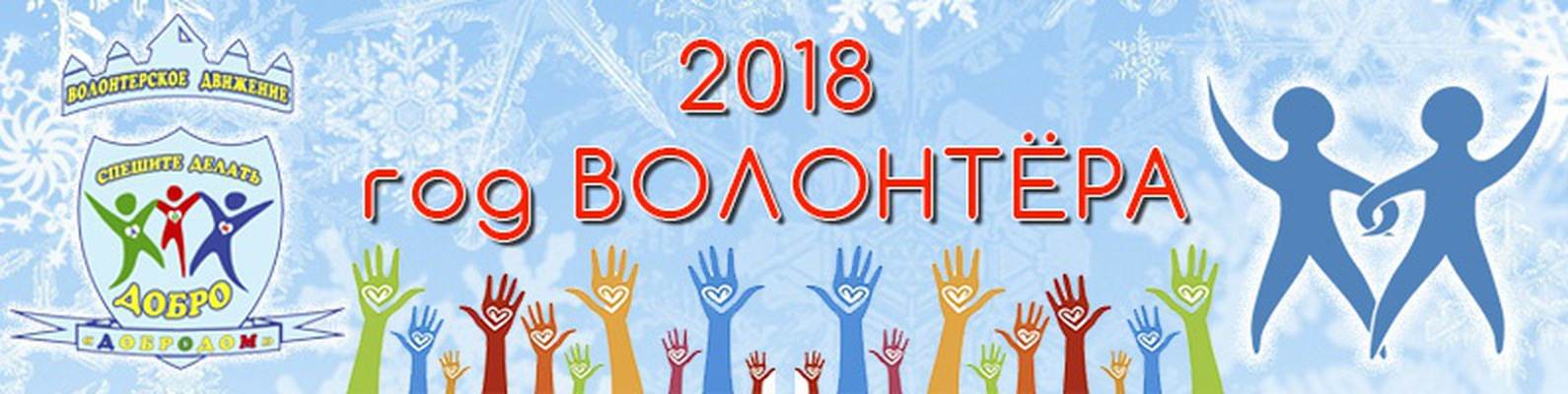 В переводе с французского "волонтер" - это человек- доброволец. Человек, который имеет привычку заботиться о ближних людях, помогая им абсолютно добровольно и без какой либо выгоды (корысти). А награда за это - благодарность и признательность людей, которым оказана существенная помощь. Кроме этого, волонтеры получают полезные знания, новые знакомства, общение с людьми разных судеб. Но и это еще не все. Главное, что волонтеры получают чувство своей полезности. Благодаря этому, волонтеры трудятся на благо своей страны абсолютно бесплатно. 
https://ru.wikipedia.org/wiki/%D0%92%D0%BE%D0%BB%D0%BE%D0%BD%D1%82%D1%91%D1%80%D1%81%D1%82%D0%B2%D0%BE
Существует множество волонтерских организаций…
Ассоциация некоммерческих организаций «Союз волонтерских организаций и движений» создана в 2009 году с целью объединения усилий и консолидации добровольческих организаций.
Научно-методический центр, осуществляющий экспертное и методическое сопровождение общественных и образовательных организаций, бюджетных учреждений, органов власти.
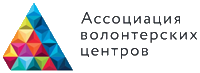 Могу ли я стать волонтёром ?
Причины:
1.Внутренняя психологическая потребность быть нужным. Волонтерское движение позволяет реализовать эту потребность, ощутить свою полезность.
2.  Потребность в общении. Если подбирается классная, веселая компания и в ней интересно и комфортно, то хочется быть рядом. Расширяется круг общения. Именно это часто становится основной причиной работы в качестве волонтера. 
3. Волонтер приобретает навыки, и для организации может быть хорошим «послом» интересов данной организации, то есть волонтер может передавать интересы организации другим людям. 
Я сам хотел бы стать волонтёом, помогать людям казаться полезным.
ВЫВОД
ВОЛОНТЕРЫ – это полезные люди. Они помогают людям и животным делают мир лучше.
Волонтер
Звучит
Гордо!
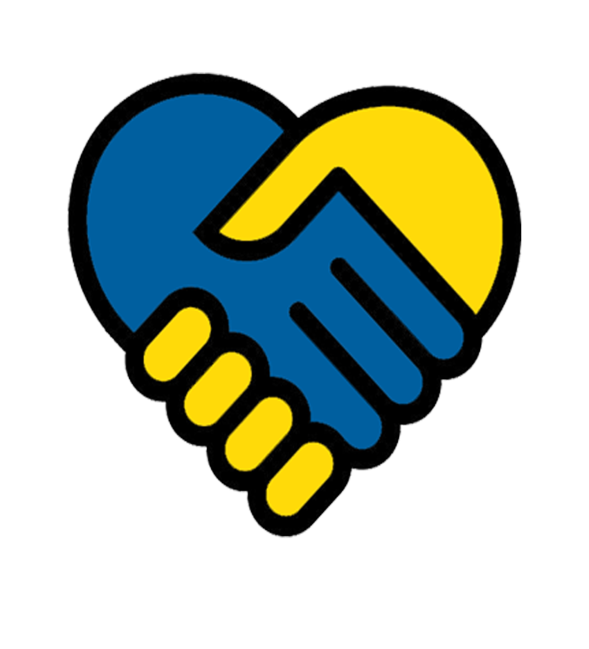 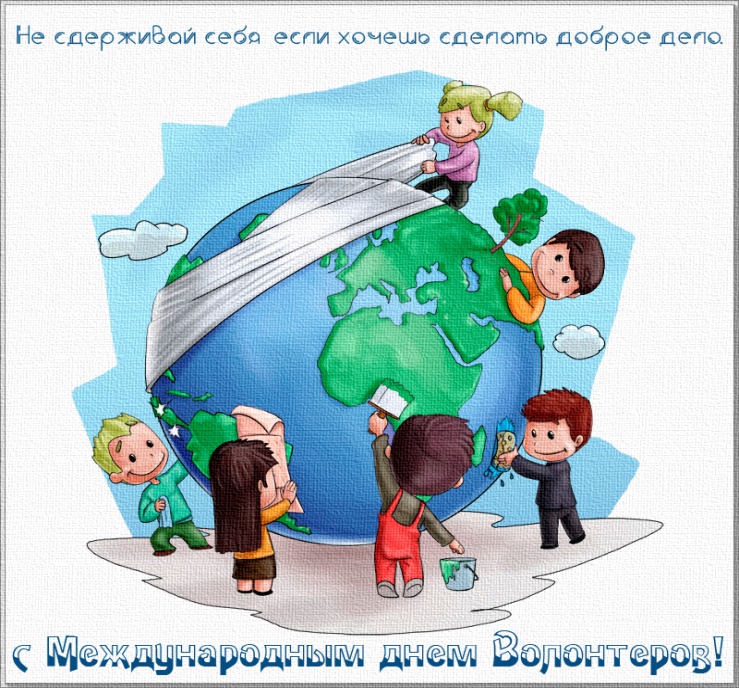